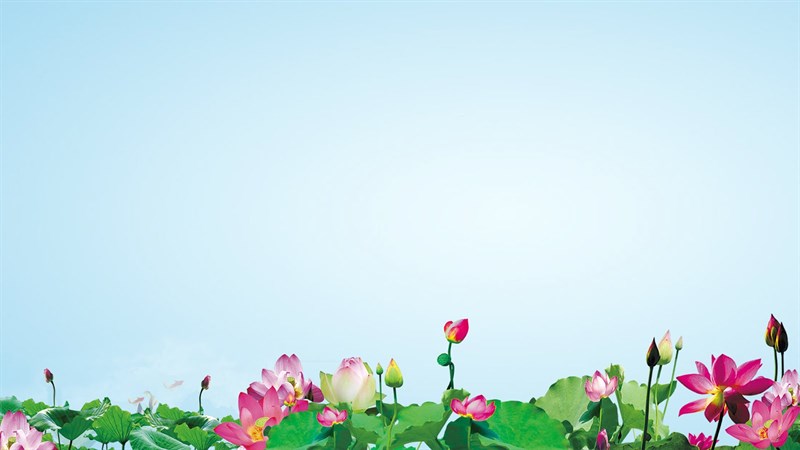 CHÀO ĐÓN CÁC EM LỚP 1A2 ĐẾN VỚI TIẾT HỌC
MÔN: TIẾNG VIỆT 1
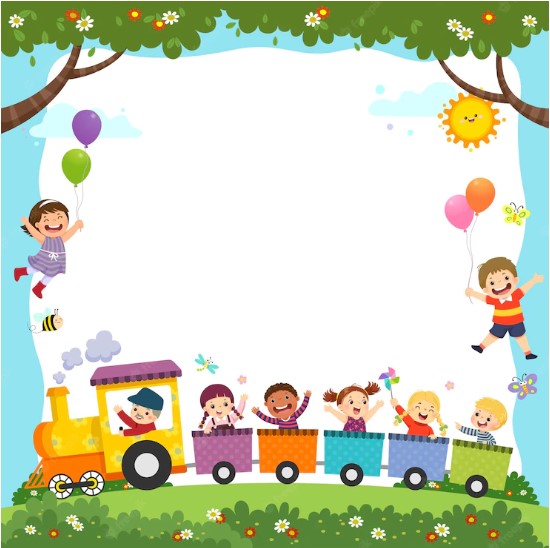 KHỞI ĐỘNG
Trò chơi: Ô cửa bí mật.
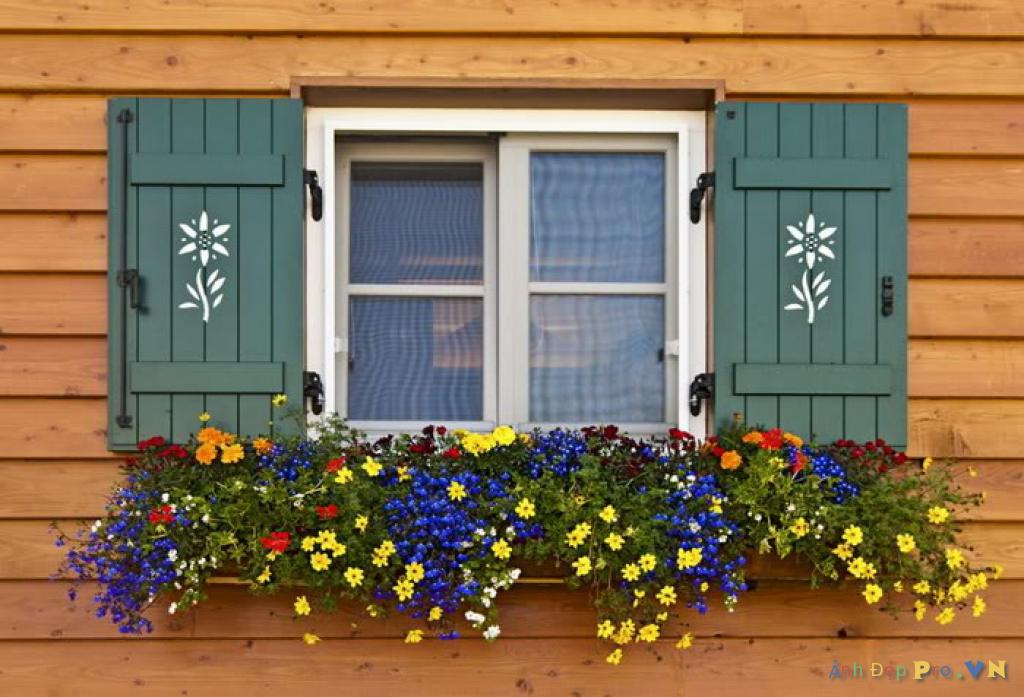 1
2
3
4
Dưới các ô cửa là một bức tranh. Muốn biết bức tranh vẽ gì, em hãy mở các ô cửa bằng cách đọc các vần, từ ngữ và câu sau nhé.
1
2
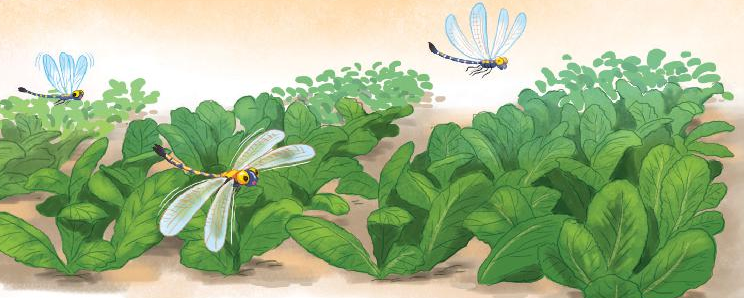 3
4
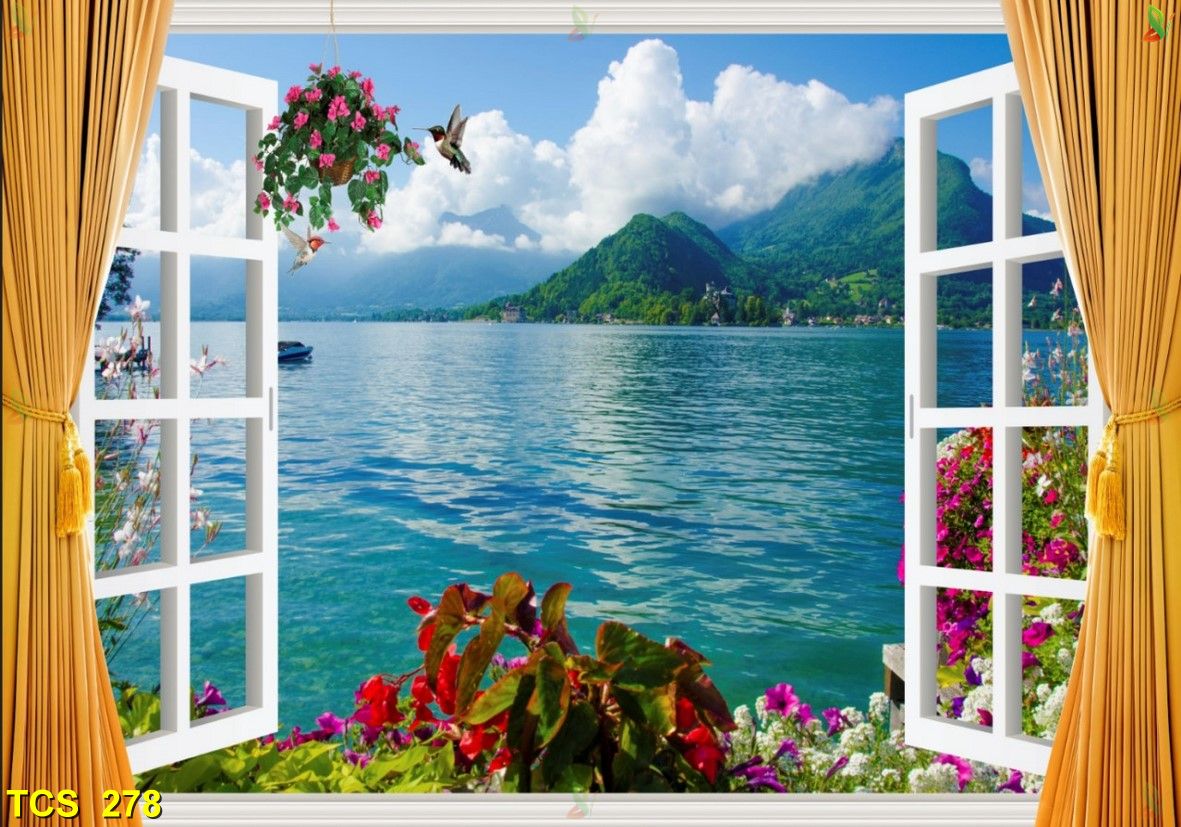 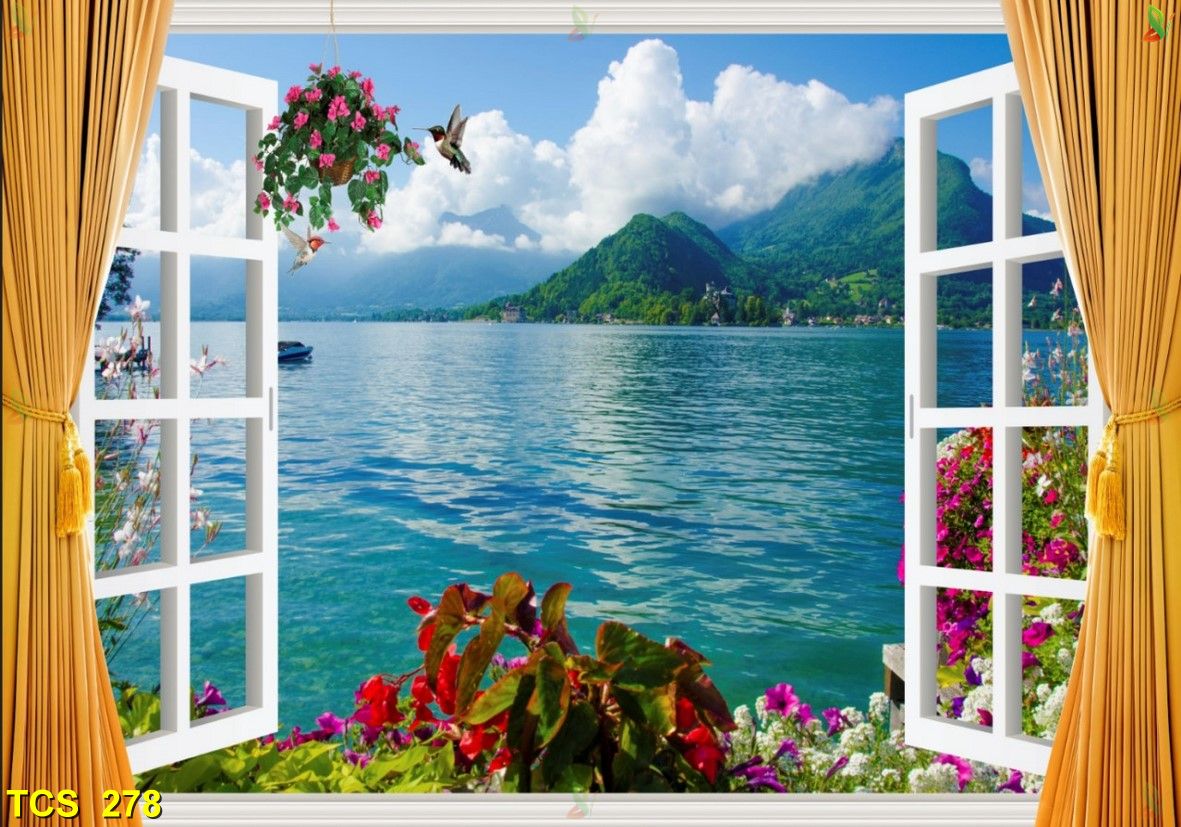 uôc, uôt
2
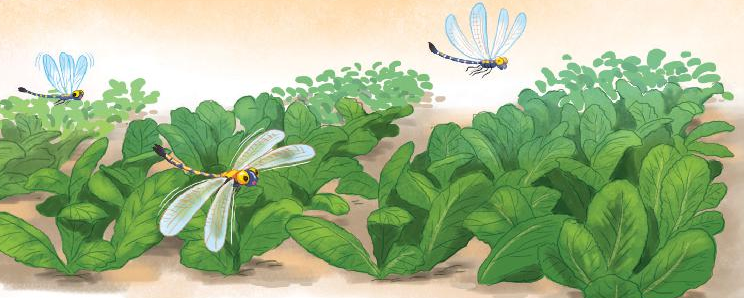 3
4
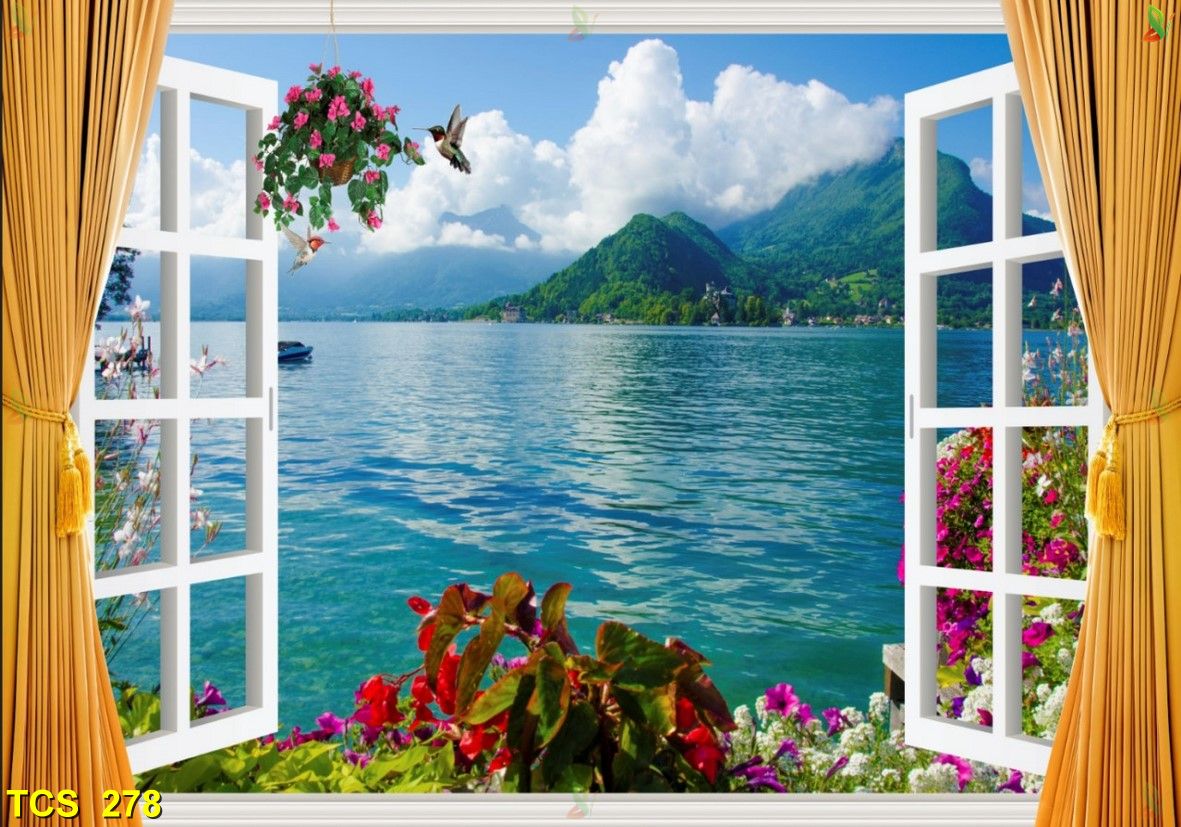 viên thuốc
ngọn đuốc
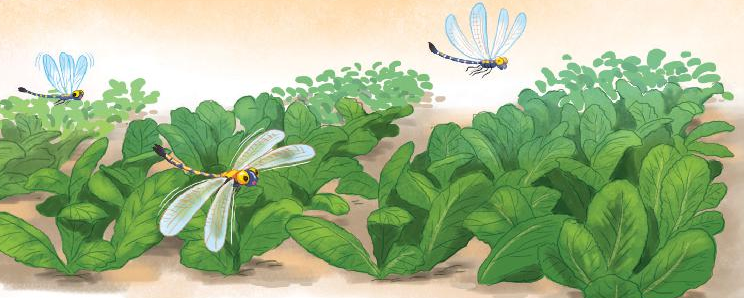 3
4
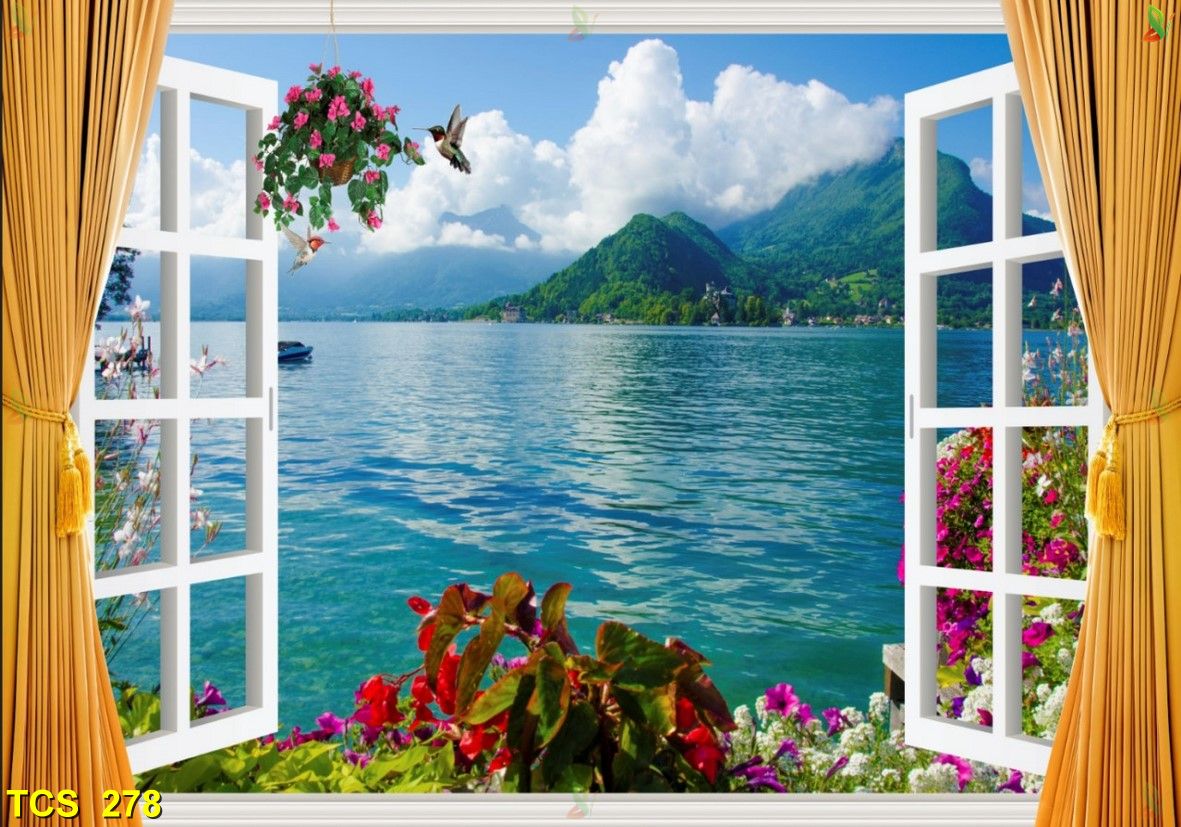 chuột túi
vuốt tóc
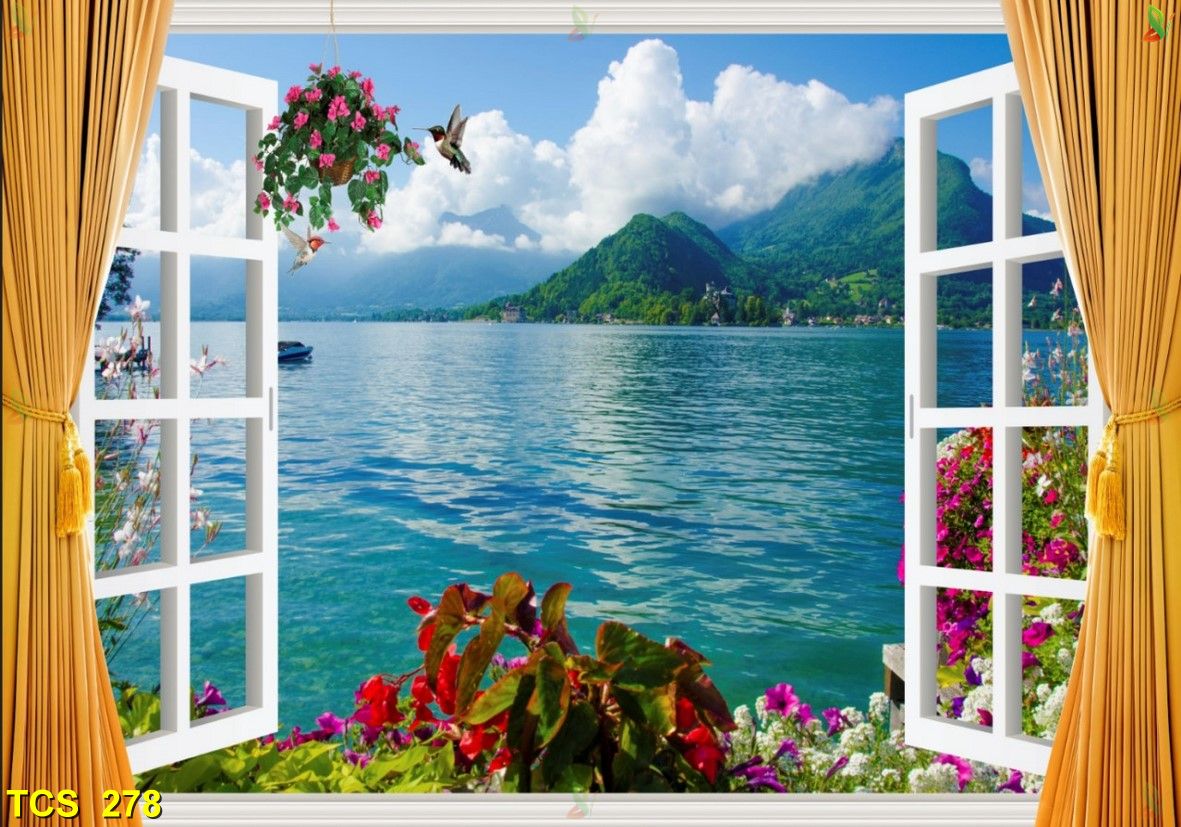 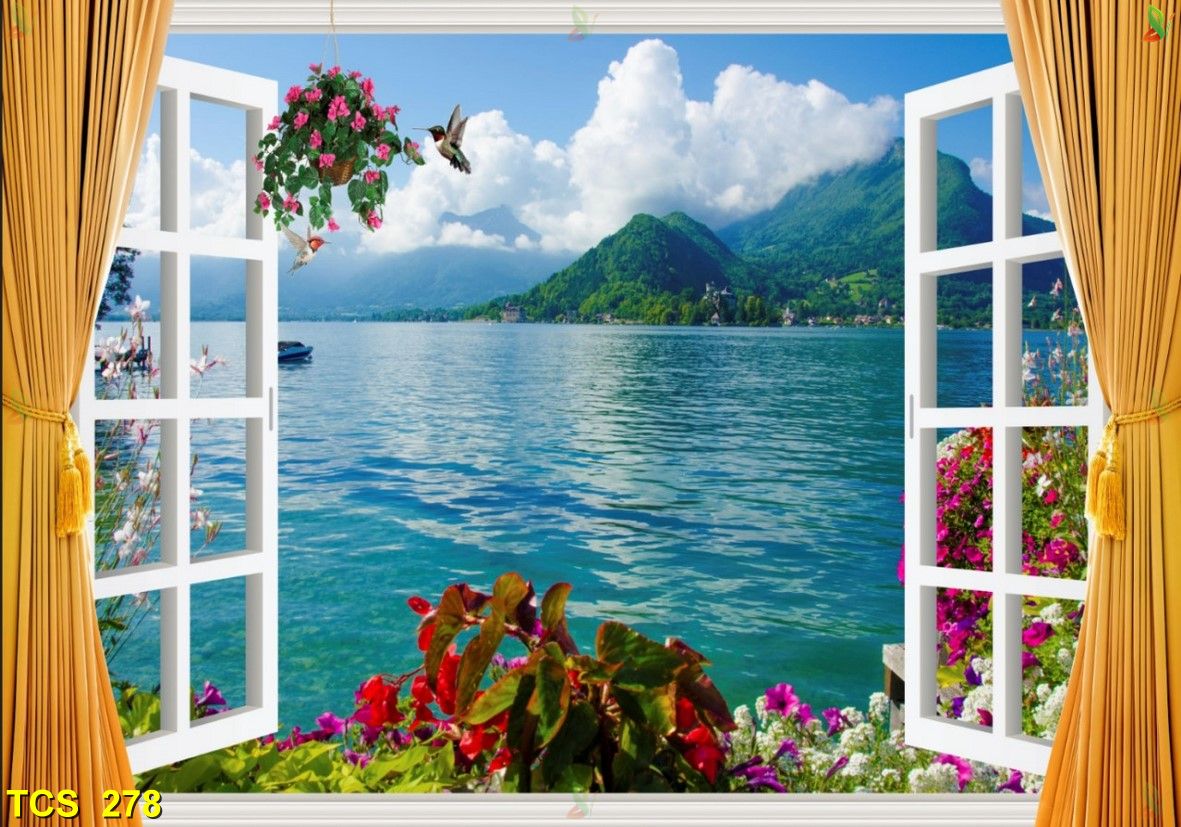 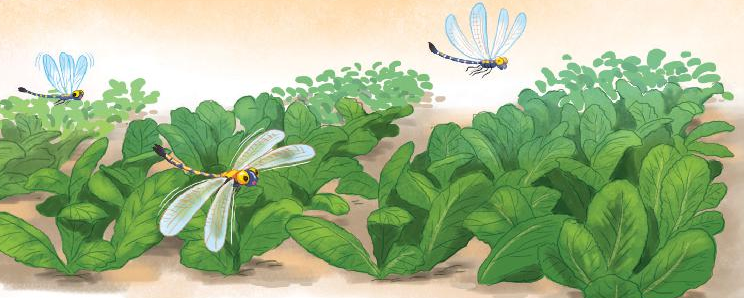 chuột túi
vuốt tóc
4
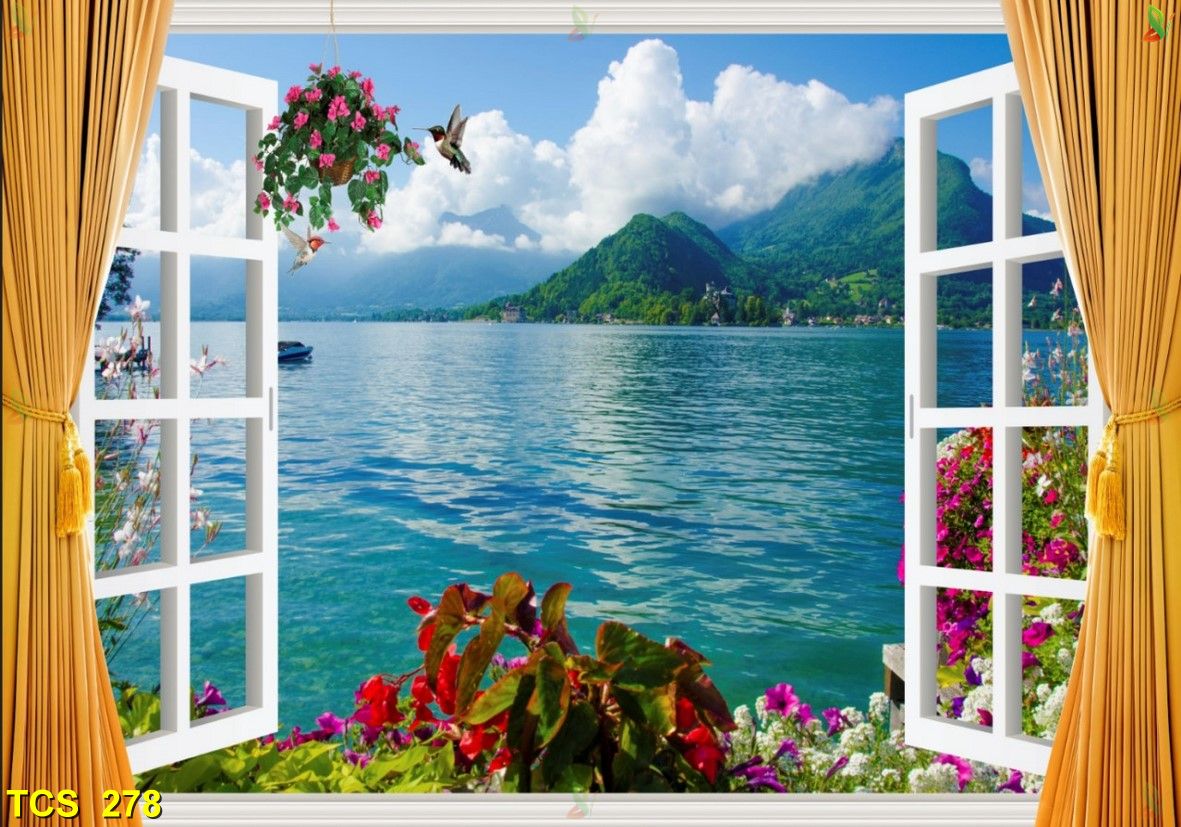 Mẹ cho Hà đi công viên. Cô rất thích thú và háo hức
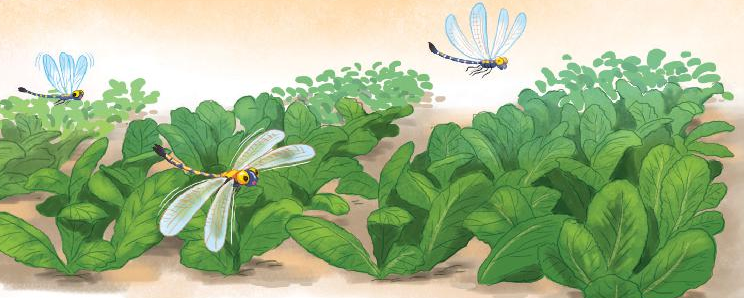 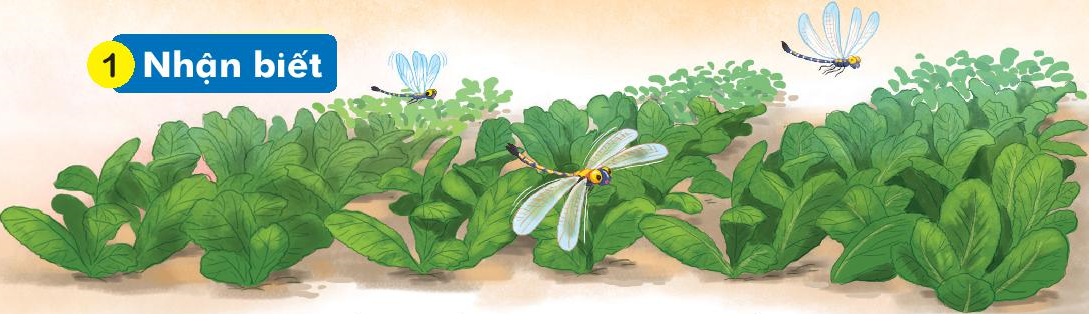 uôn
Chuồn chuồn bay qua các luống rau.
uôn
uông
Thứ Tư, ngày 13 tháng 12 năm 2023
Tiếng Việt
Bài 68:
uôn uông
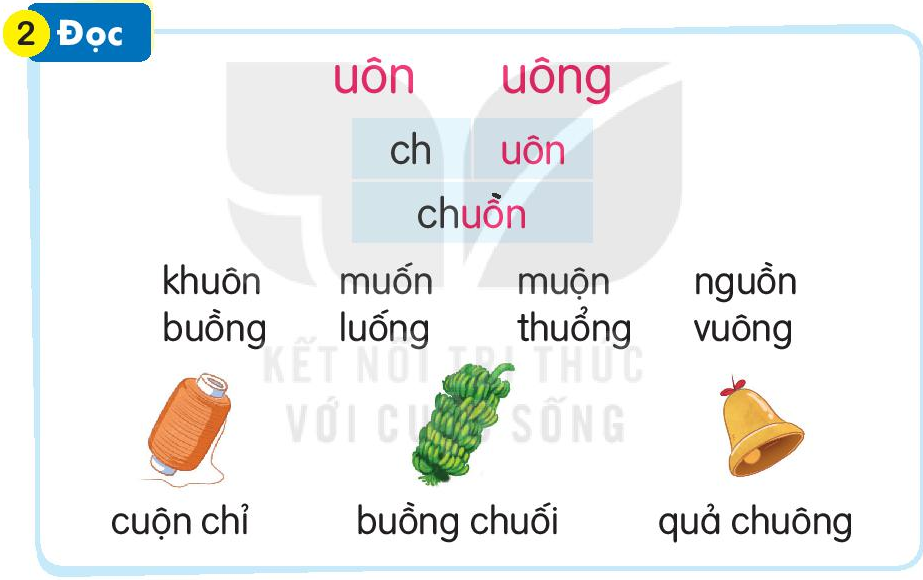 Thứ Tư, ngày 13 tháng 12 năm 2023
Tiếng Việt
Bài 68: uôn uông
cuộn chỉ
buồng
cái chuông
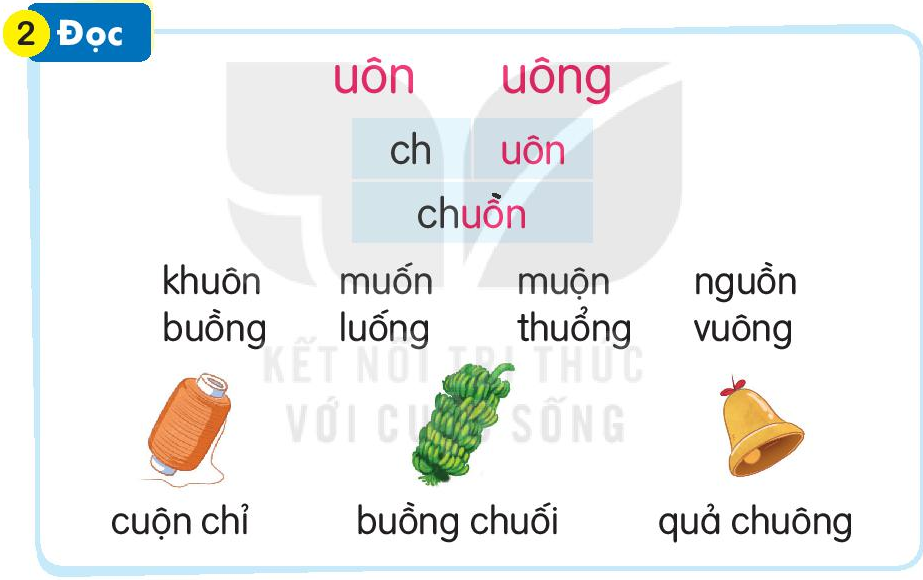 3
Viết
3
Viết
Thứ Tư, ngày 13 tháng 12 năm 2023
Tiếng Việt
Bài 68:
uôn uông
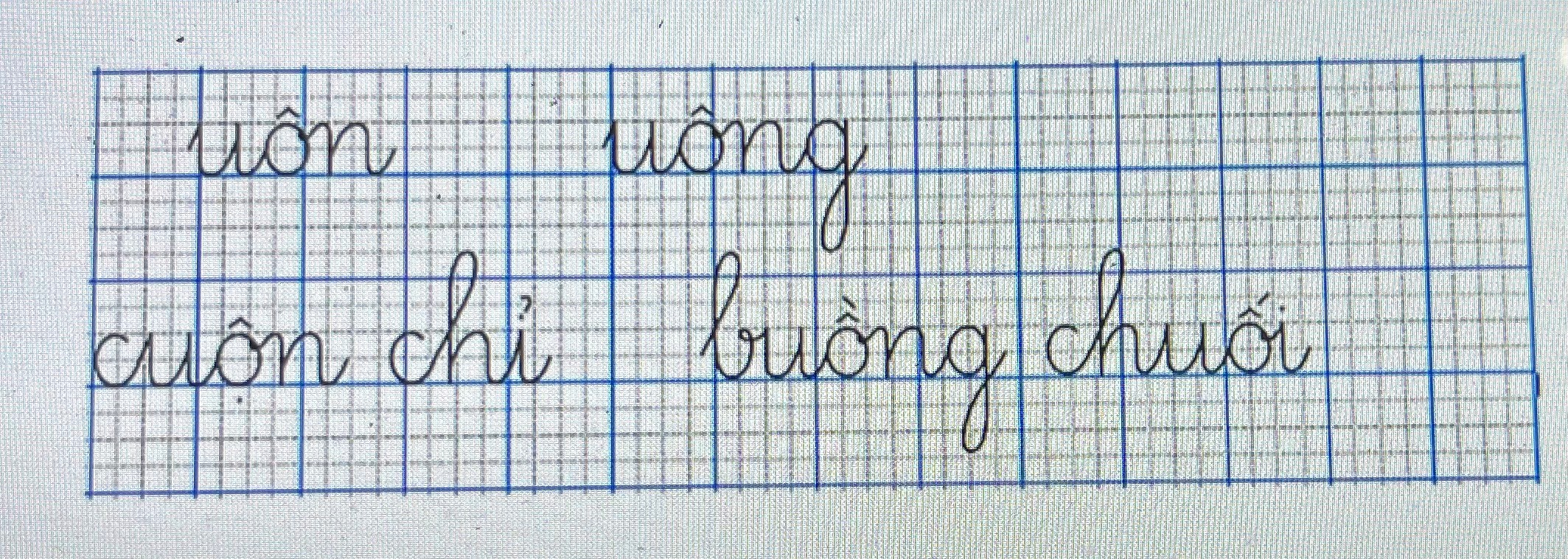 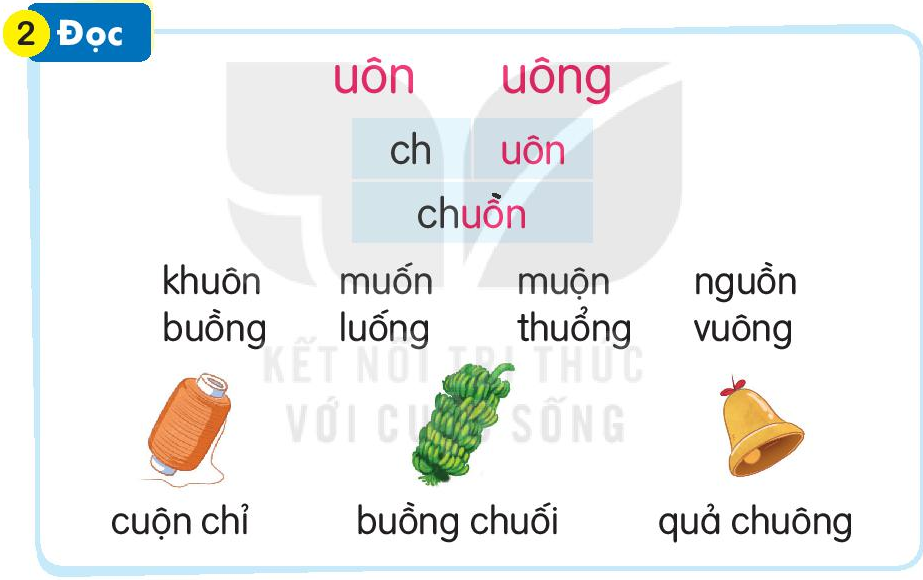 Thư giãn nhé!
Thư giãn nhé!
uông
uôn
2
Đọc
ch
uôn
chuồn
khuôn    muốn    muộn    nguồn
buồng     luống     thuồng    vuông
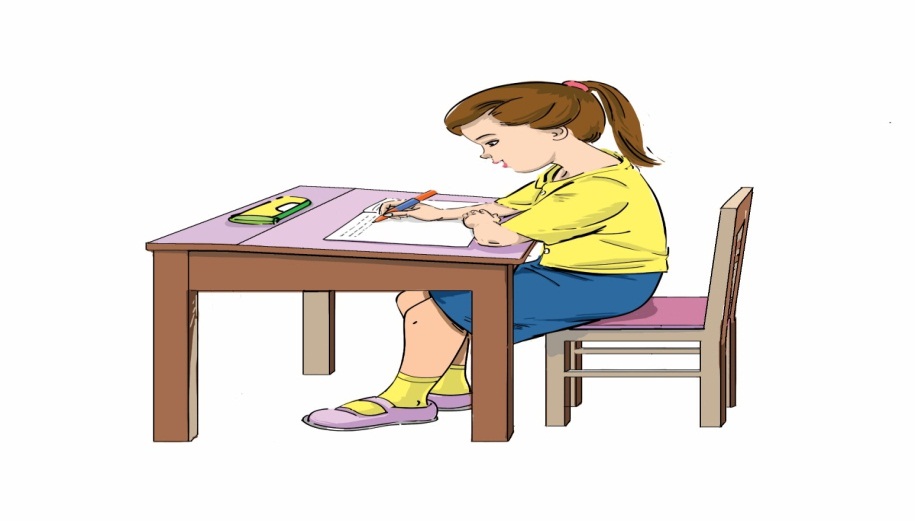 3
Viết
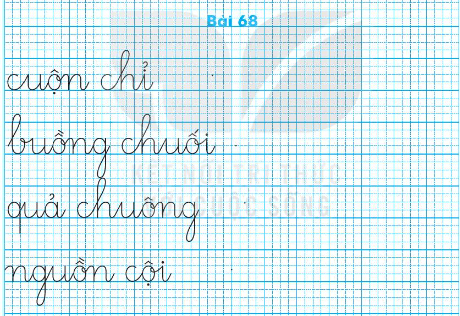 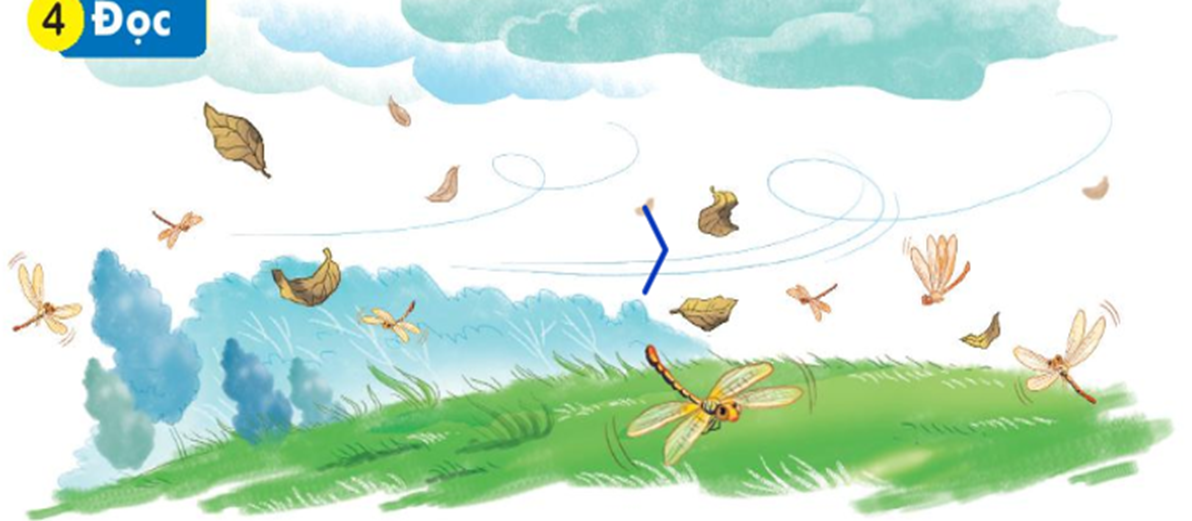 4
Đọc
Trời sắp mưa. Chuồn chuồn bay thấp. Bầu trời đen kịt. Gió thổi mạnh cuốn theo những đám lá khô. Rồi mưa ào ào trút xuống.
    Mưa tạnh. Những hạt mưa long lanh đọng trên các cuống lá. Bầu trời trong xanh, không khí mát mẻ.
3
2
1
Trời sắp mưa. Chuồn chuồn bay thấp.  Bầu trời đen kịt.  Gió thổi mạnh cuốn theo những đám lá khô.  Rồi mưa ào ào trút xuống.
    Mưa tạnh.  Những hạt mưa long lanh đọng trên các cuống lá.  Bầu trời trong xanh, không khí mát mẻ.
Trời sắp mưa. Chuồn chuồn bay thấp.  Bầu trời   đen kịt.  Gió thổi mạnh cuốn theo những đám lá khô.  Rồi mưa ào ào trút xuống.
4
5
6
7
Mưa tạnh.  Những hạt mưa long lanh đọng trên các cuống lá.  Bầu trời trong xanh, không khí mát mẻ.
8
Mưa và nắng
5
Nói
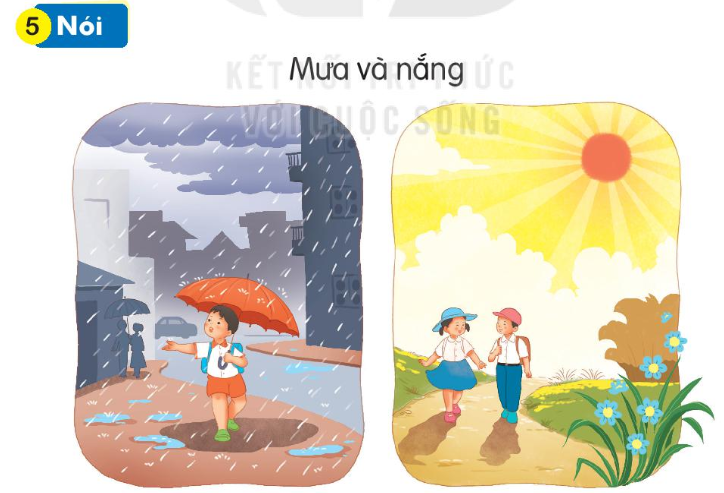 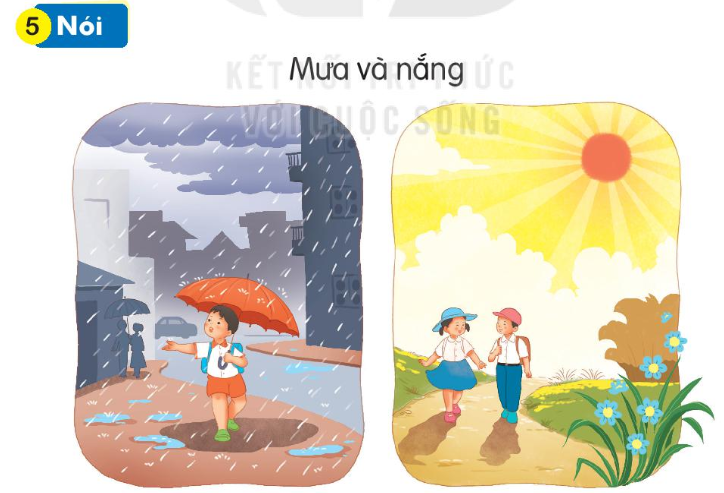 - 2 Bức tranh thể hiện những hiện tượng thời tiết nào?
Em có thích những hiện tượng thời tiết đó không? Vì sao?
Các em nhìn thấy những ai và những gì trong bức tranh?
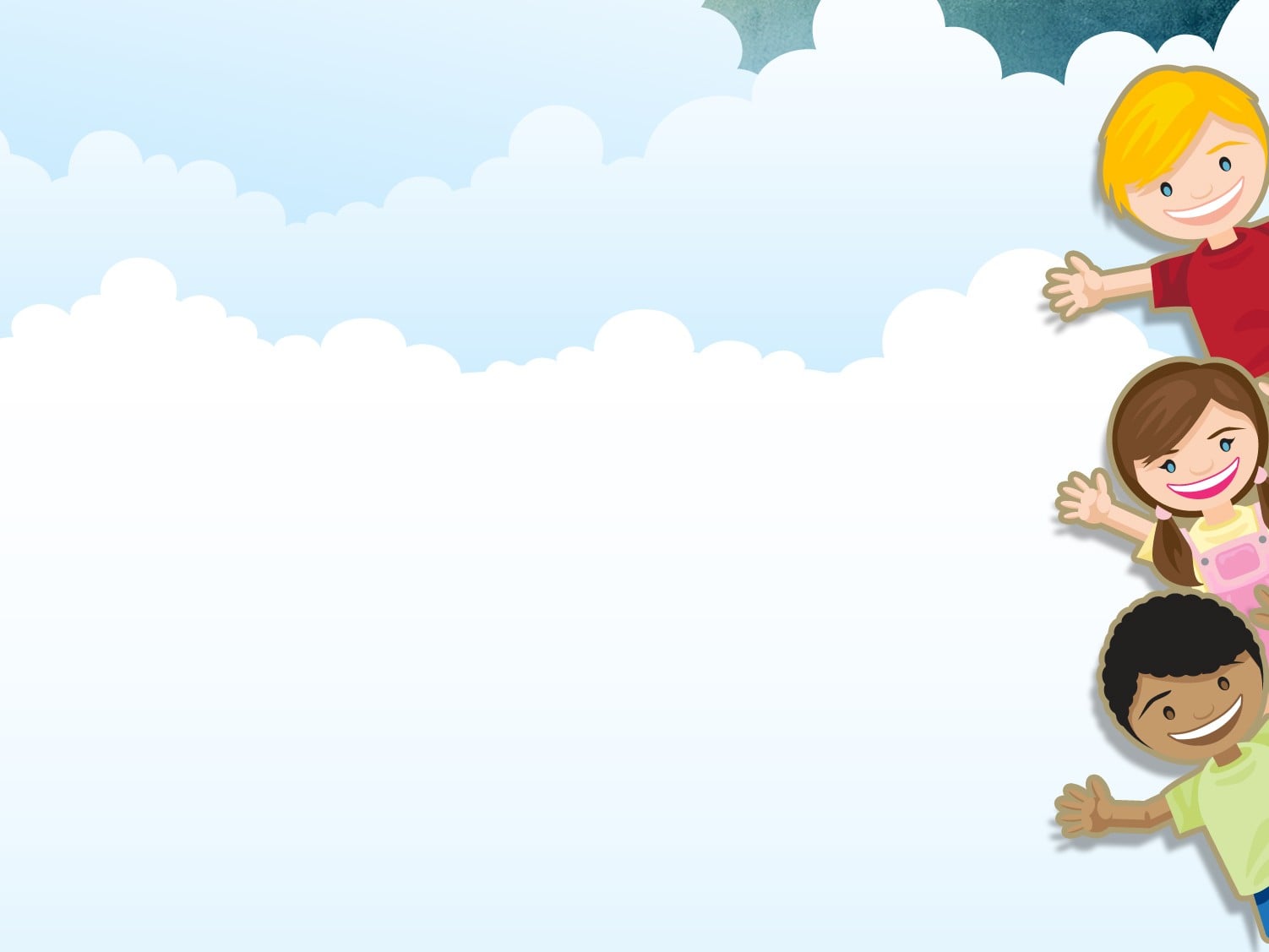 VẬN DỤNG
Thi tìm từ ngữ chứa tiếng có vần:
 uôn, uông
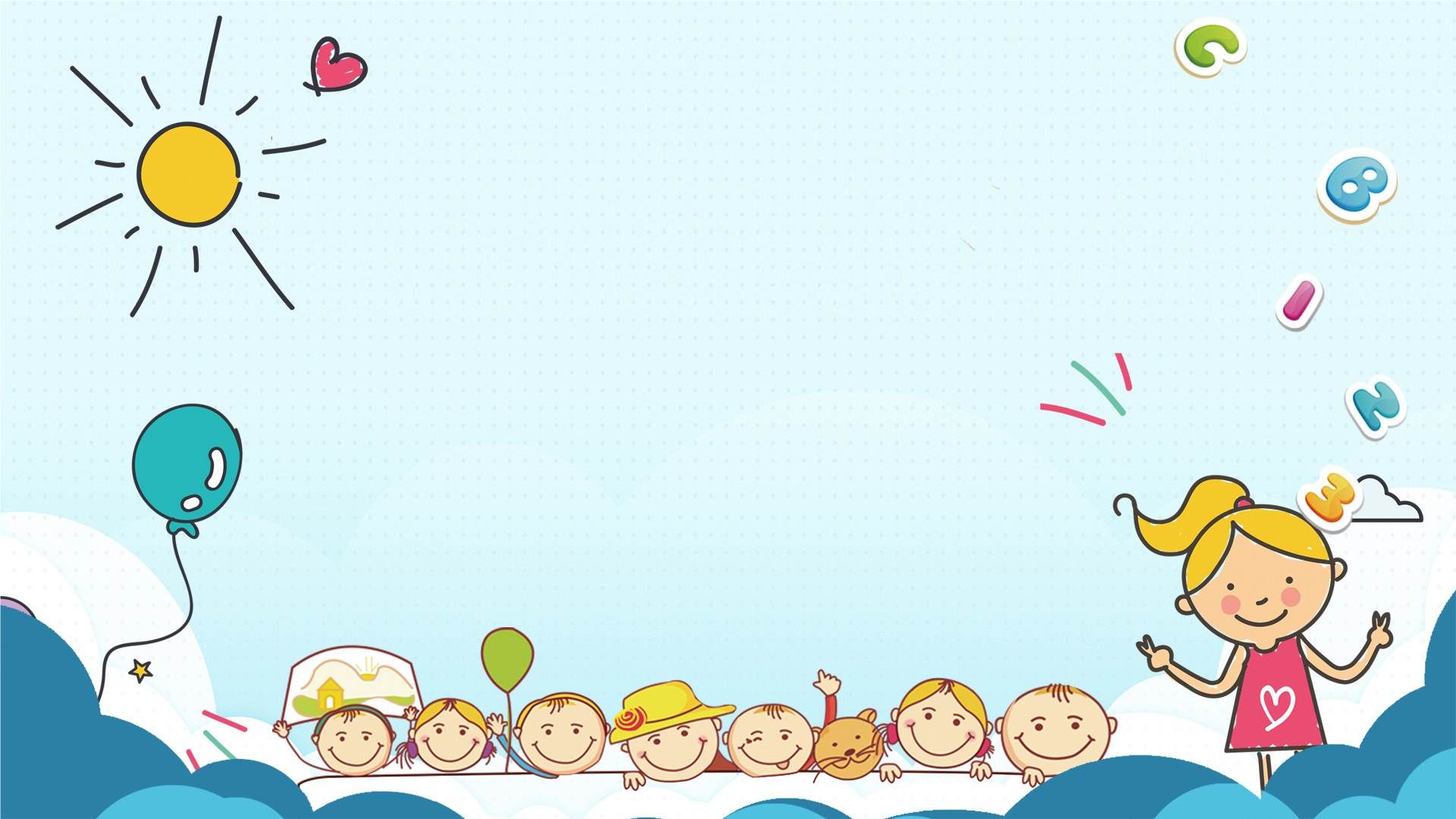 TẠM BIỆT HẸN GẶP LẠI Ở TIẾT HỌC SAU
DẶN DÒ
Em luyện đọc viết bài và 
chuẩn bị bài 69.